What should I do?
It is at the heart of excellence.
We make careful choices.
9 And this I pray, that your love may abound still more and more in knowledge and all discernment,
 10 that you may approve the things that are excellent, that you may be sincere and without offense till the day of Christ,
 11 being filled with the fruits of righteousness which are by Jesus Christ, to the glory and praise of God.
Philippians 1:9-11
Corinthians:
Attend feasts? Eat meat sacrificed to idols?
1 Corinthians 8:1-13
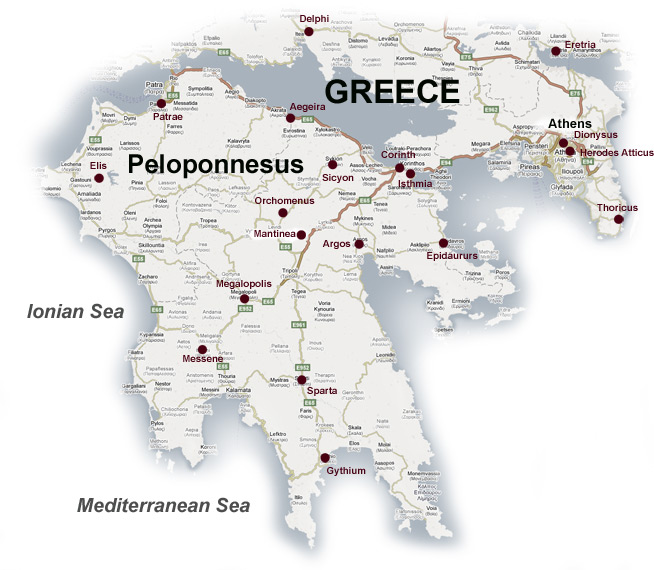 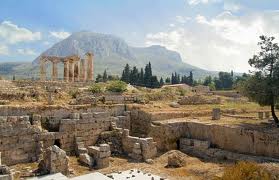 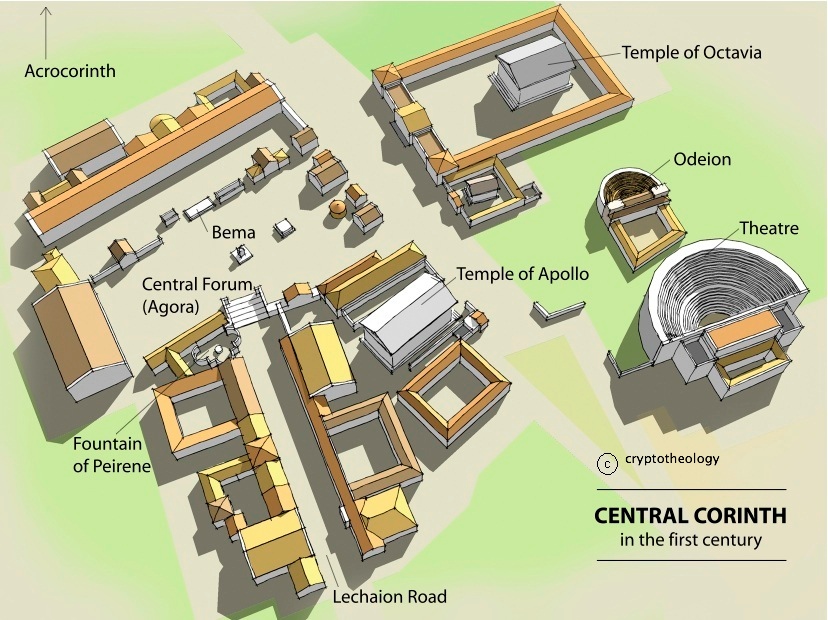 Corinthians:
Attend feasts? Eat meat sacrificed to idols?
1 Corinthians 8:1-13
Consider:
Know idol is nothing, 4
All don’t “know” it, 7
Food = neutral, 8
Weaken others? Cause to stumble?
If necessary, I’ll never eat meat again!
Paul (evangelist):
Eat and drink? 4
Take a wife? 5
Refrain from working? 6
1 Corinthians 9:1-27
Basis for answer:
Soldier? Planter? Shepherd? 7
The Law:
Don’t muzzle ox, 10
(Sow spiritual, reap material?)
Priests partake of offering, 13
Preach gospel – live of gospel?, 14
Paul: Exercise “right”?
Preach gospel w/o charge, 18
All things to all men – win them, 22
Discipline self – lest disqualified, 27
1 Corinthians 9:1-27
By the way:
Israelites:
Favored by God, 1-4
But God not pleased, 5
Our Examples:
Lust, 6
Idolatry, 7
Sexual immorality, 8
Tempted God, 9
Complained, 10
1 Corinthians 10:1-11
12 Therefore let him who thinks he stands take heed lest he fall.
13 No temptation has overtaken you except such as is common to man; but God is faithful, who will not allow you to be tempted beyond what you are able, but with the temptation will also make the way of escape, that you may be able to bear it.
1 Corinthians 10:12,13
12 Therefore let him who thinks he stands take heed lest he fall.
13 No temptation has overtaken you except such as is common to man; but God is faithful, who will not allow you to be tempted beyond what you are able, but with the temptation will also make the way of escape, that you may be able to bear it.
1 Corinthians 10:12,13
Why would I think that?
I know
I’m strong
I’ve been a Christian a long time
God has blessed me
It’s my business, not theirs
I’m not like them (others)
12 Therefore let him who thinks he stands take heed lest he fall.
13 No temptation has overtaken you except such as is common to man; but God is faithful, who will not allow you to be tempted beyond what you are able, but with the temptation will also make the way of escape, that you may be able to bear it.
1 Corinthians 10:12,13
By the way:
Israelites:
Favored by God, 1-4
But God not pleased, 5
Our Examples:
Lust, 6
Idolatry, 7
Sexual immorality, 8
Tempted God, 9
Complained, 10
1 Corinthians 10:1-11
Paul’s “final” answer:
Flee idolatry! 14
Cup of Lord/demons don’t mix, 22
Lawful, helpful, edifies, 23
Do all to glory of God, 31
1 Corinthians 10:14-33
We can stand!
By trusting in God, not self